Ныне праздник космонавтов: космонавтике «Ура»!!!
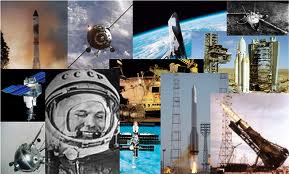 Классный час
Миф об Икаре
К.Э.Циолковский
Первые космонавты-разведчики
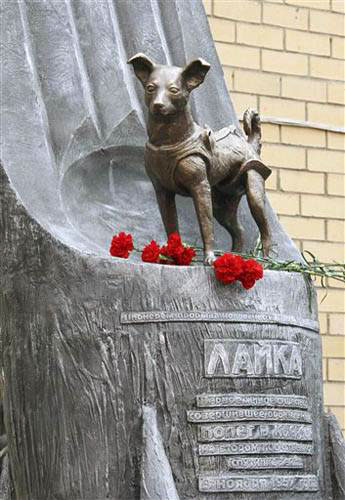 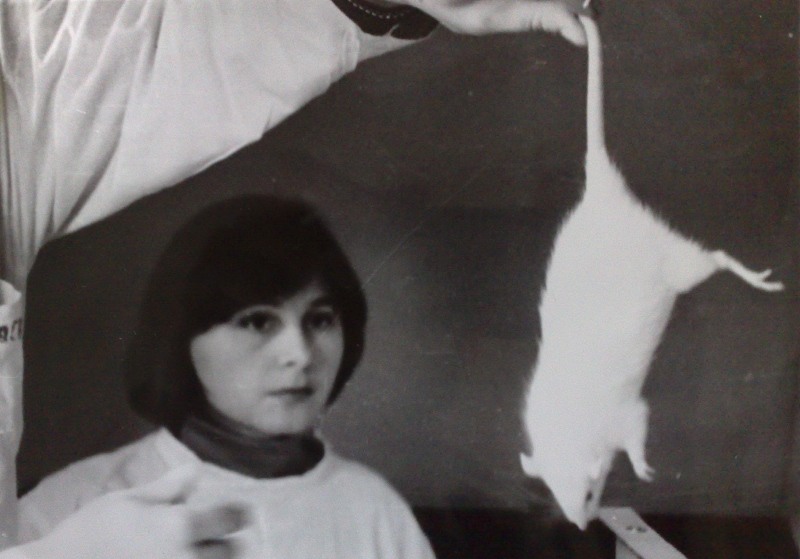 Первый полет человека в космос
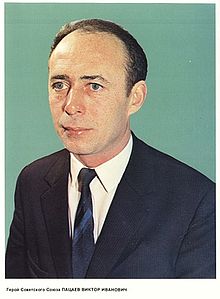 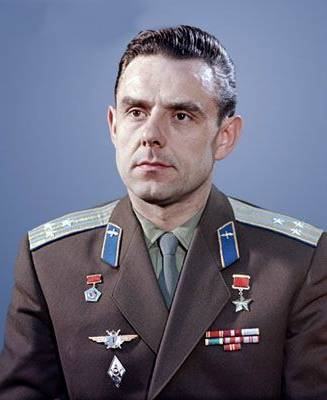 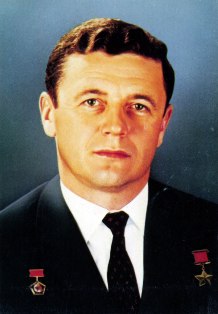 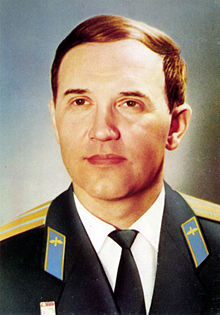 Пацаев В.И.
Комаров В.
Волков В.
Добровольский Г.Т.
Первый суточный полет
Герман Титов
Первая женщина-космонавт
Валентина Терешкова
Первый выход в космос
Алексей Леонов
Первая высадка на Луну
Нил Армстронг
Первый космический турист
Дэннис Тито
Кроссворд
л
а
й
к
а
г
р
л
т
е
р
е
ш
к
о
в
а
м
о
г
с
н
т
а
о
р
р
в
в
т
и
т
о
н
н
г
Напутствие Гагарина